Places I like to visit
Watch the video
https://www.youtube.com/watch?v=pkjJsYsy5cA&t=40s


Работна тетратка стр. 58 и 59
lake
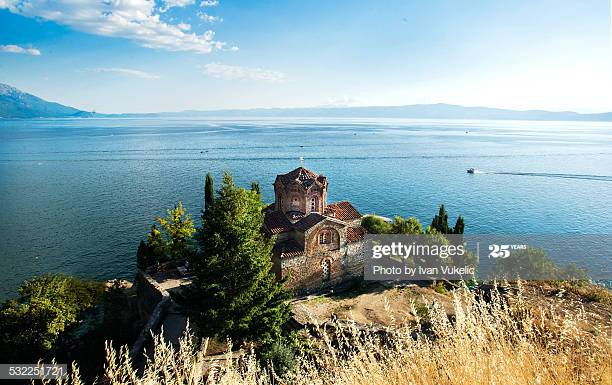 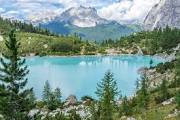 mountain
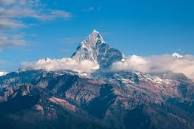 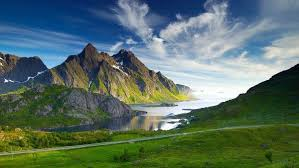 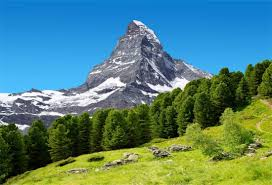 field
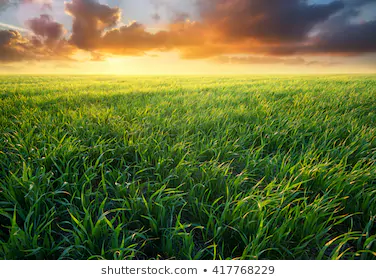 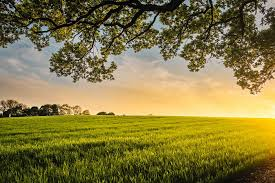 desert
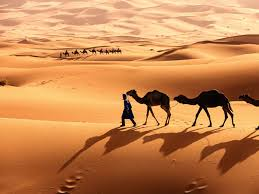 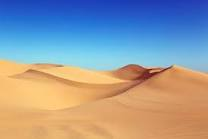 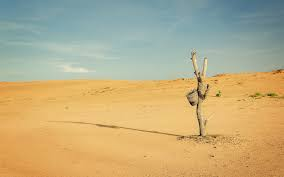 rainforest
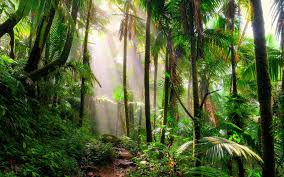 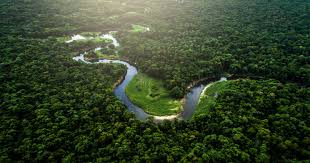 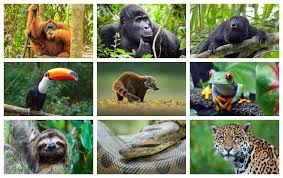 Почитувани родители и ученици,

Ви благодарам за соработката. Можеби беше тешко на моменти, но заедно стигнавме до крајот на оваа учебна година. 

Останете во добро здравје!

Со почит,
Благица Блажевска Богдановска